РОЗВ‘ЯЗУВАННЯ ЗАДАЧ СЕРЕДНЯ ШВИДКІСТЬ
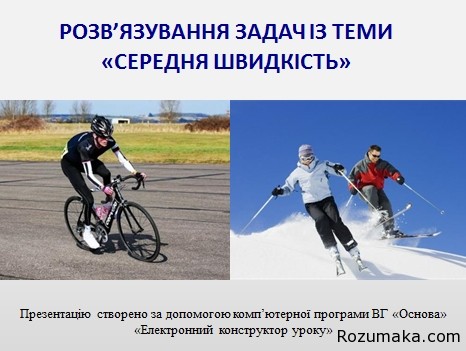 ПО РОЗВ’ЯЗКУ ЗАДАЧІ СКЛАСТИ УМОВУ ЗАДАЧІ
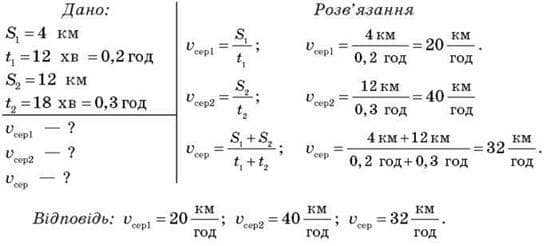 ЗА ПОДАНИМ РИСУНКОМ РОЗВ’ЯЗАТИ ЗАДАЧУ.ЗНАЙТИ СЕРЕДНЮ ШВИДКІСТЬ
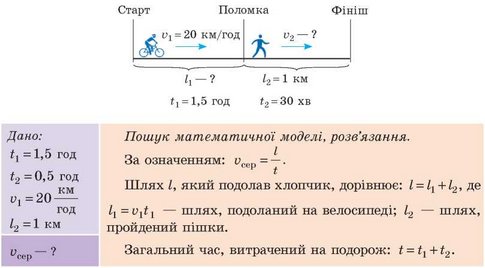